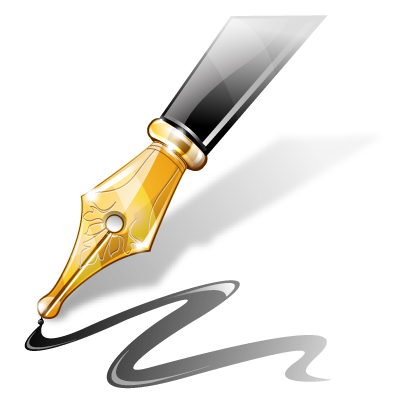 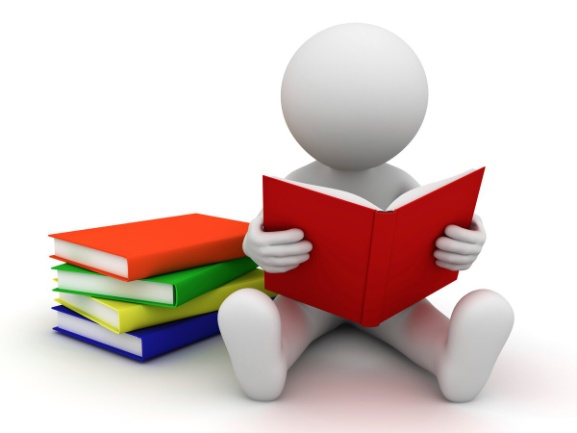 «Правописание                           гласных в корнях с чередованием»
Дубичева Ульяна, ученица 9 кл.
(Старчикова Э.А., учитель русского языка и литературы)
Уровень 1
Уровень 2
Уровень 3
Повтори правило
Результат теста
исправить
ещё
Время: 0 мин. 45 сек.
Укажите слова, в корнях которых происходит чередование:
горюшко
гора
загар
огарок
горелка
горевать
подгореть
гористый
горький
исправить
ответ готов!
Укажите слова, в корнях которых происходит чередование:
касался
коснувшийся
коса
касательная
касается
косой
косить
коснётесь
покос
исправить
ответ готов!
Укажите слова, в корнях которых происходит чередование:
взор
зорька
заря
зарница
обзор
зоркий
зори
зарево
озарение
исправить
ответ готов!
Укажите слова, в корнях которых происходит чередование:
растение
раствор
выращу
растянуть
возраст
отрасль
зарасти
росток
растопить
исправить
ответ готов!
Укажите слова, в корнях которых происходит чередование:
берёза
бирюза
выдерет
убирать
собирал
сдирать
заберёт
деревня
директор
исправить
ответ готов!
Укажите слова, в корнях которых происходит чередование:
застилал
замер
постелил
стилист
пример
мирный
устилать
мировой
умирать
исправить
ответ готов!
Укажите слова, в корнях которых происходит чередование:
отпирал
пират
вытирал
перила
стереть
терновый
запереть
терпеть
тиран
исправить
ответ готов!
Укажите слова, в корнях которых нужно писать букву А:
р…стение
оз…рить
зар…сли
пол…гает
г…реть
подр…сти
к...снулся
р…сток
г…релка
исправить
ответ готов!
Укажите слова, в корнях которых нужно писать букву О:
к…сались
изл...гать
сл…жение
з…рница
возр…ст
отр…сль
з…ревать
оз…рён
отл…жить
исправить
ответ готов!
Укажите слова, в корнях которых нужно писать букву Е:
выт…рать
разж…гал
наб…рёт
ум…реть
бл…стать
отд…рать
отп…реть
бл…стящ
заст…лить
исправить
ответ готов!
Укажите слова, в корнях которых нужно писать букву И:
зам…рает
обт…рать
выж…г
выт…реть
пост…лил
отп…рал
зап…рать
бл…стел
наст…лал
исправить
ответ готов!
Укажите слова, в корнях которых нужно писать букву А:
к…сание
приг…рел
ог...рок
зар…стут
прор…сти
к…снись
з…ря
пол…жил
прил…гал
исправить
ответ готов!
Укажите слова, в корнях которых нужно писать букву О:
з…рянка
обг…реть
прил…жу
сл…гать
оз…рение
выр…щу
заг…р
изл…жил
отр…сти
исправить
ответ готов!
Укажите слова, в корнях которых нужно писать букву Е:
ум…рать
отп…реть
выч…тал
отт…рать
соб…рёт
бл…стал
сд…рать
уст…лает
зат…реть
исправить
ответ готов!
Укажите слова, в корнях которых нужно писать букву И:
прост…лю
обд…рёт
бл…стя
зам…реть
подст…лю
ст…реть
отб…рал
выд…рет
прож…гал
исправить
ответ готов!
Исправьте орфографические и пунктуационные ошибки в тексте:
Исправьте орфографические и пунктуационные ошибки в тексте:
Исправьте орфографические и пунктуационные ошибки в тексте:
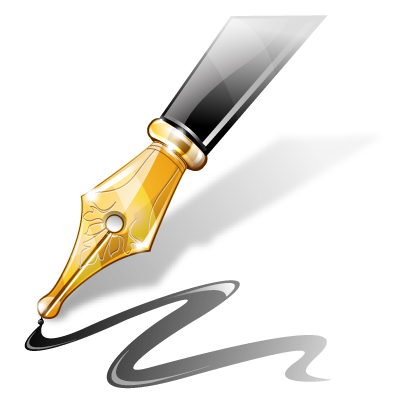 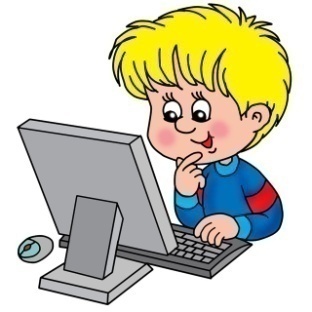 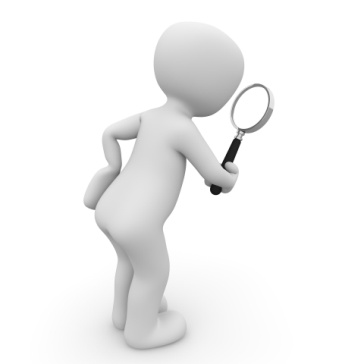 Далее
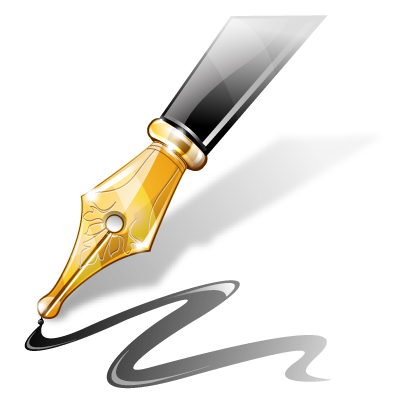 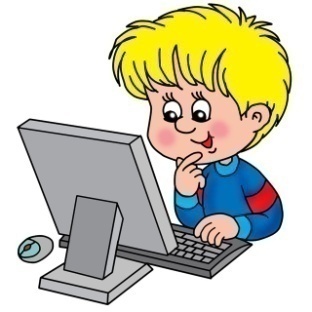 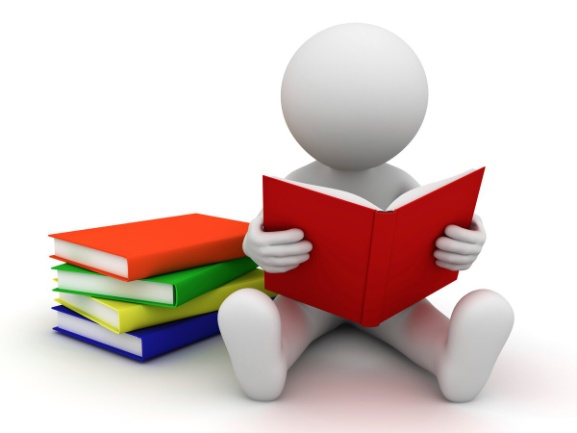 Далее
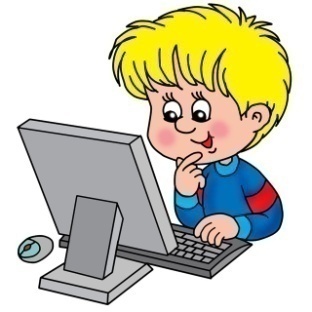 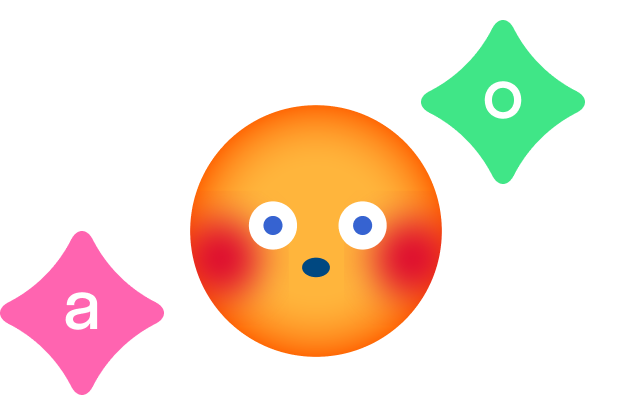 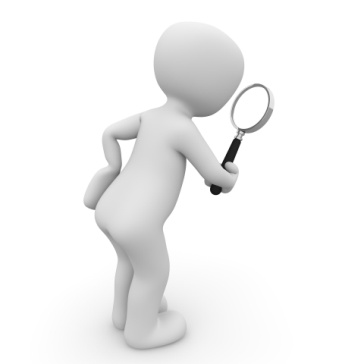 Далее
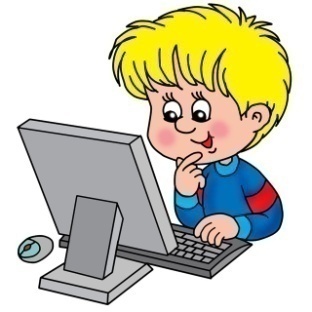 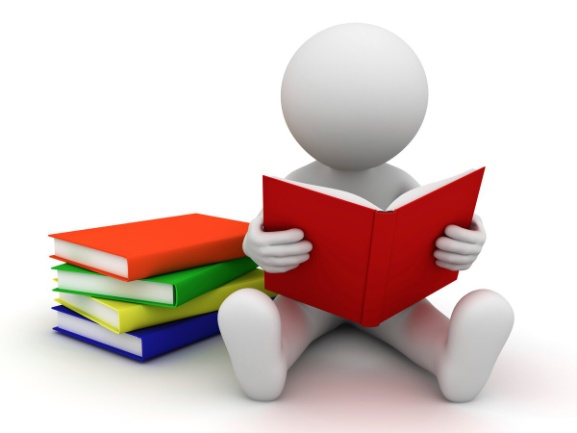 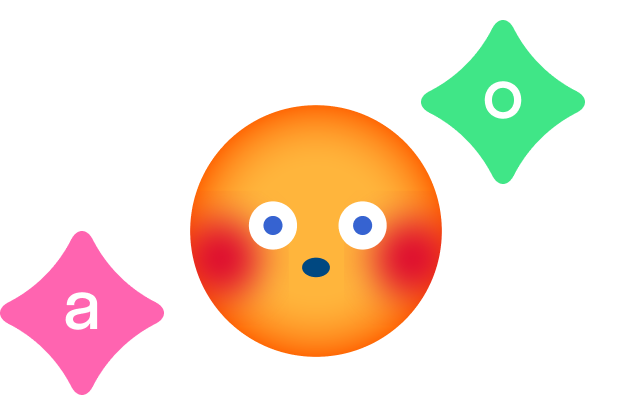 Вернуться к заданиям